TOWARDS THE DEVELOPMENT OF A TRUCKING FLEET CONCEPT OF OPERATIONS (CONOPS) FOR MANAGING AUTOMATED DRIVING SYSTEM EQUIPPED TRUCKS IN MIXED FLEETS
Erin Mabry
Richard J. Hanowski
Andrew J. Krum
Background
Introducing automated driving systems (ADS) on heavy trucks will profoundly effect commerce

Technical progress currently outpaces fleet preparation for ADS deployment


A Fleet Concept of Operations (CONOPS) supports ADS integration
Provides the industry a “how to” guide for integrating ADS into existing operations
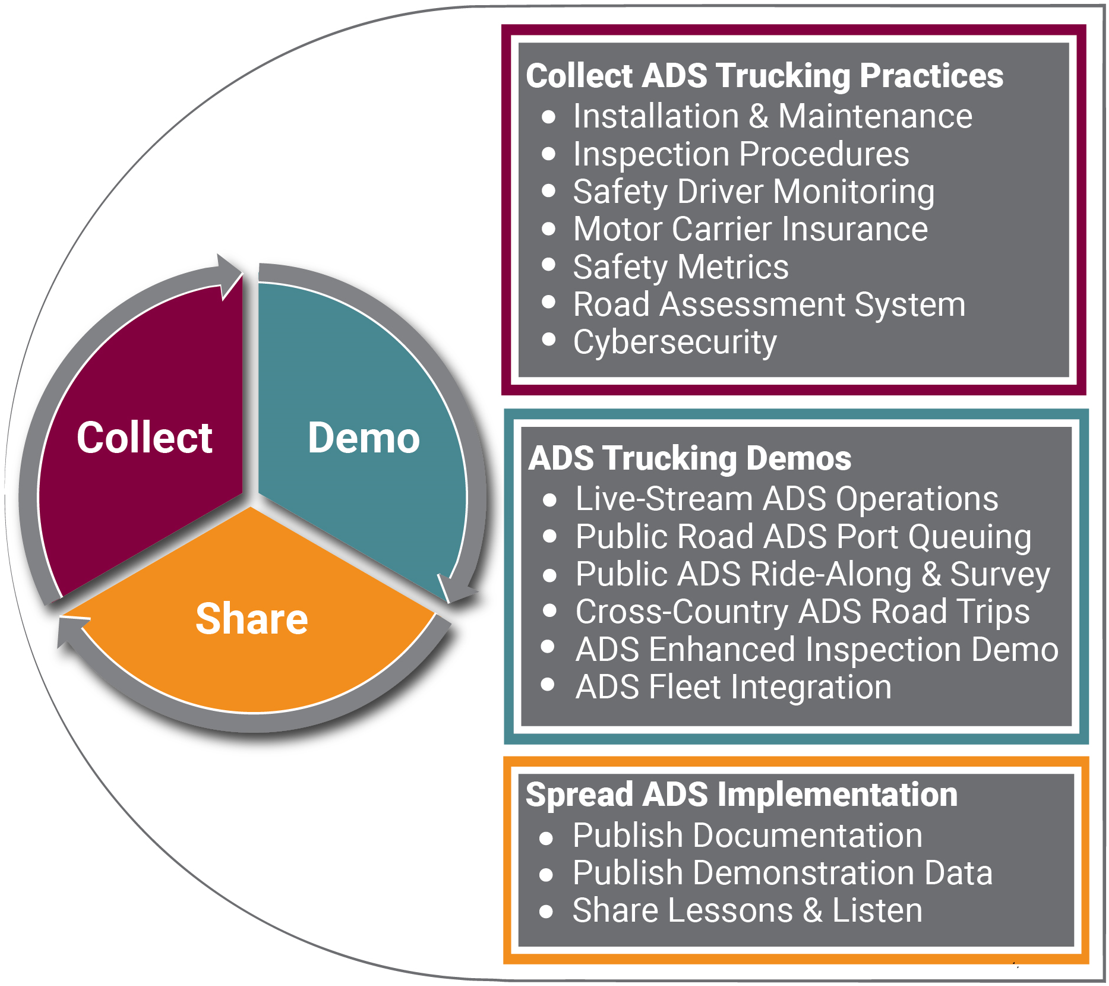 Hanowski, Krum, and Mabry
[Speaker Notes: Technical progress currently outpaces fleet preparation for ADS deployment
Delayed adoption by fleets/industry may impact the benefits of ADS-equipped trucks]
CONOPS Pillars
7 critical pillars support the safe and efficient integration of ADS technology into existing, mixed-fleet operations

3 operational use cases and demonstrations highlight the application and implementation of ADS-equipped heavy vehicles
Hanowski, Krum, and Mabry
INSERT CONOPS PROJECT OVERVIEW VIDEO (TMC 2022)

							https://youtu.be/eBnlxkS7i_4
Hanowski, Krum, and Mabry
ADS Inspection Procedures
ADS-equipped CMVs likely not subject to roadside inspections

A model is needed to ensure ADS equipment is well maintained and safe while operating 

Enhanced CMV Inspection Program
CVSA training and certification program for operators of ADS-equipped CMVs to ensure defect-free operations at dispatch and in-transit fuel or service stops
INSERT CVSA full video

https://youtu.be/rcgJYd_gDnA
Hanowski, Krum, and Mabry
[Speaker Notes: ADS-equipped CMVs likely not subject to roadside inspections
Avoid risk of interactions with inspectors
A model is needed to ensure ADS equipment is well maintained and safe while operating 
Industry Enhanced Inspection program
Training and certification program for operators of ADS-equipped CMVs to ensure defect-free operations at dispatch and in-transit fuel or service stops
Built upon existing industry practices (CVSA, FMCSA, ATA)

CONOPS research will explore this defect free self-certify inspection program to:
identify recommendations for training
monitor how stakeholders coordinate inspections of ADS equipment
document electronic messaging and roadside communication practices for ADS-equipped vehicles
consider the future of enforcement interactions between agents and ADS-equipped CMVs]
ADS Safety Metrics and Variables
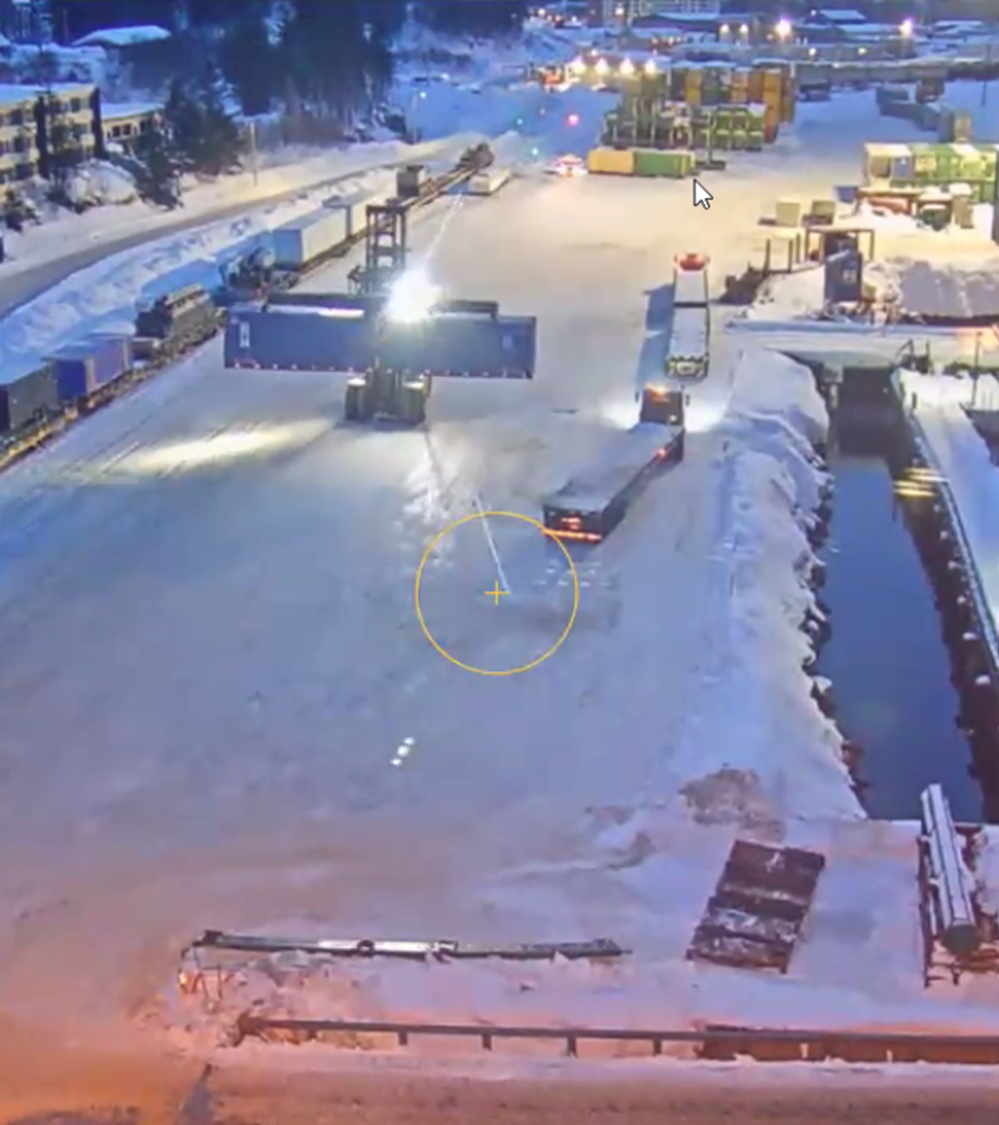 Safety metrics for ADS vehicles have evolved into more granular and informative outputs
Proactively identify behavioral competencies of ADS vehicles
Leading indicators indicate a future event to prevent and control safety incidents

Data will be required to monitor how ADS-equipped CMVS perform while deployed in fleet operations
Deployment is underway at the Port of Whittier, Alaska. 
Purpose: Learn about ADS deployment on private property to prepare for public on- or off-road deployments
Hanowski, Krum, and Mabry
[Speaker Notes: Safety metric rates consider exposure and the measured safety element
Exposure is traditionally measured in crash rates; however, crashes are lagging indicators and thus a poor measure of preventing safety incidents

Data will be required to monitor how ADS-equipped CMVS perform while deployed in fleet operations
Fleets should identify which metrics can be calculated and work toward a standardization process to store and record data to calculate safety metrics


Deployment is underway at the Port of Whittier, Alaska. 
Operation: Commercial trucks with trailers that move cargo containers between railroad cars and a barge that docks at the port on a weekly basis. The ADS developer, Pronto.ai, has experience internationally deploying automation with on-road and off-road equipment. 
Purpose: Seeking to learn about ADS deployment on private property to prepare for public on- or off-road deployments. 
Considerations: 
Impacts on the existing fleet
Weather
Interactions with other vehicles and personnel
Scalability]
ADS Data and Road Assessment
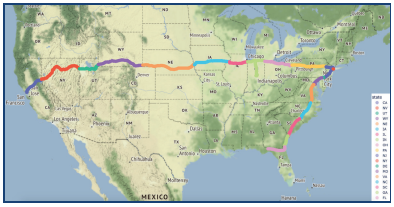 ADS-equipped vehicles require infrastructure and roadway features-work is needed to integrate automated vehicles on public roads

The CONOPS will develop a system to assess road readiness with a specific ADS technology under a specific operational design domain (ODD)
Assess interactions between roadway features, ADS technology, and ODD requirements
Identify critical roadway attributes to effectively operate ADS-equipped vehicles
Develop a tool for highway agencies  and fleet operators to see where ADS-vehicles can operate
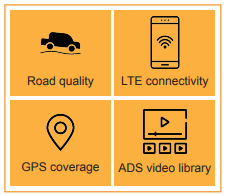 Hanowski, Krum, and Mabry
[Speaker Notes: The CONOPS will develop a system to assess road readiness with a specific ADS technology under a specific operational design domain (ODD)
Assess interactions between roadway features, ADS technology, and ODD requirements
Identify critical roadway attributes to effectively operate ADS-equipped vehicles
Develop a tool for highway agencies  and fleet operators to see where ADS-vehicles can operate

Cross-country deployments along major freight corridors to collect detailed inventory of ADS perception of sensory data on roadway features and quality of communication and location data
Develop a national public dataset (Dataverse) of infrastructure and ADS performance metrics required for ADS operations
Cellular LTE connectivity
Lane marking quality
Road bumpiness
GPS satellite coverage]
CONOPS Dataverse
Cross-country deployments along major freight corridors collect ADS perception of sensory data on roadway features and quality of communication and location data

A national public dataset (Dataverse), organized by state, of infrastructure and ADS performance metrics required for ADS operations is under development
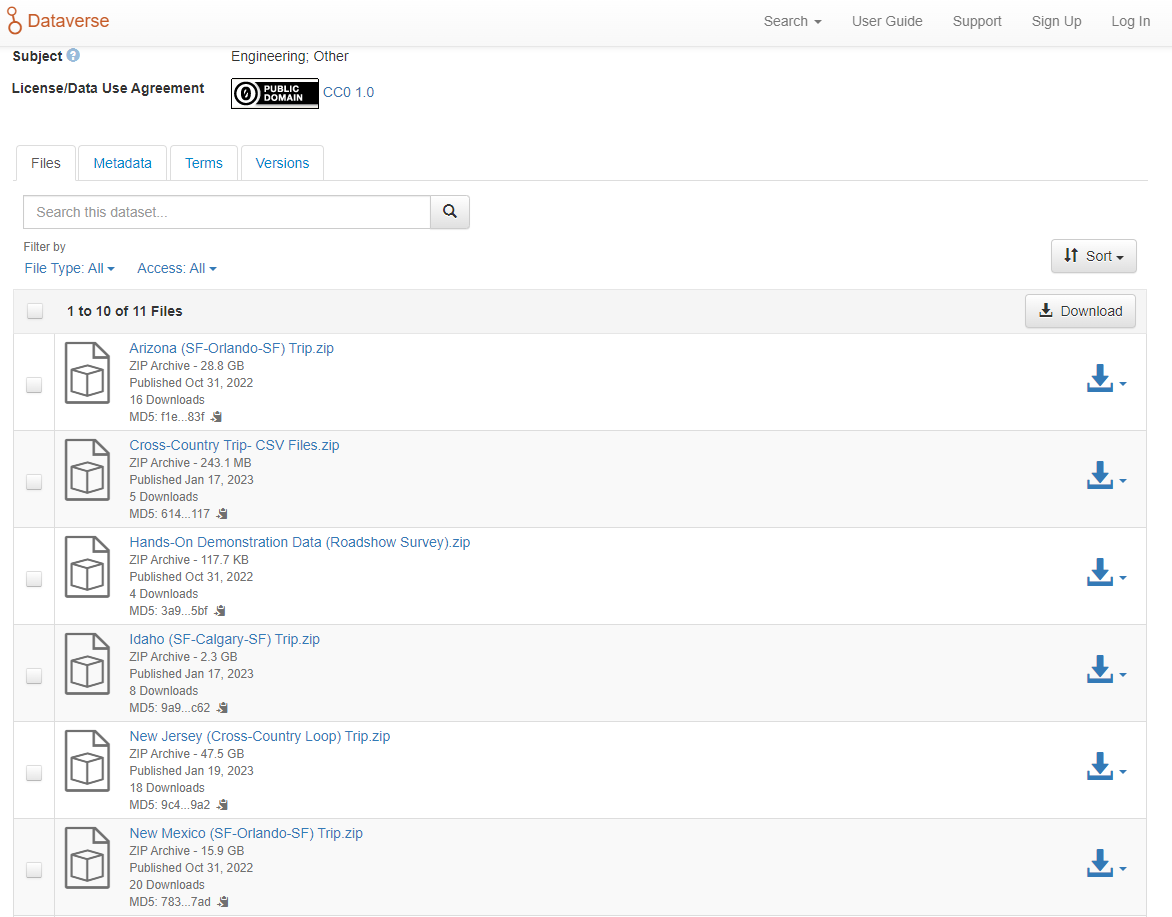 Hanowski, Krum, and Mabry
Operational Use Cases and Demonstrations
Demonstrate applications and use cases for ADS-equipped CMVs in mixed fleet operations
Intelligent Transportation Society of America (ITS America) Annual Conference (Charlotte, NC; December 2021)
Port Queuing demonstration
ADS-equipped truck cross-country corridor operations
Technology Maintenance Council (TMC) Annual Meeting (Orlando, FL; March, 2022)
Ride and Drive for attendees to experience the capabilities of an ADS truck
Work zone navigation scenario
Commercial Vehicle Safety Alliance (CVSA) Annual Meeting and Exhibition (Grapevine, TX; September, 2023)
Enhanced CMV Inspection Program
Electronic verification and roadside communication
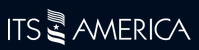 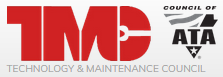 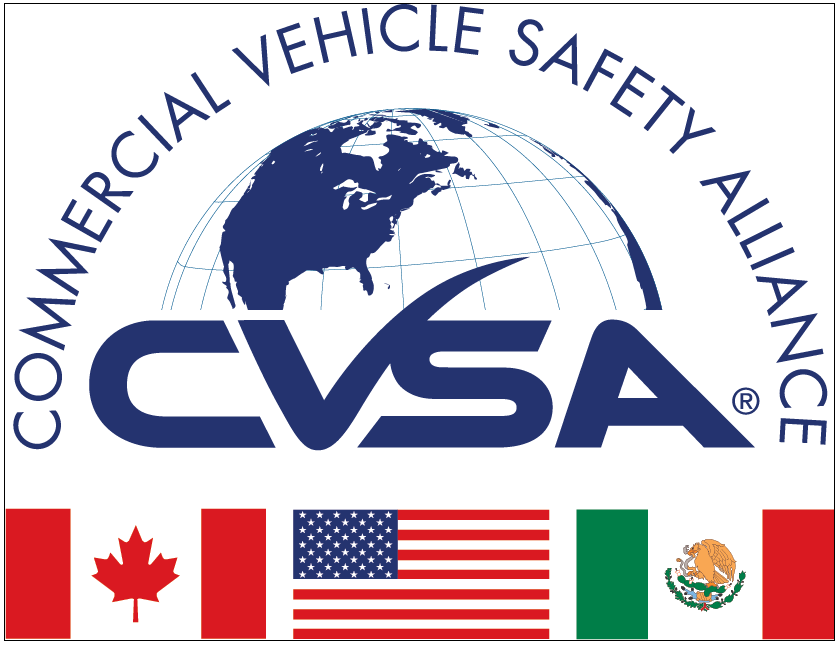 Hanowski, Krum, and Mabry
Autonomous Port Queuing Demonstration
INSERT PORT QUEUING VIDEO
https://youtu.be/DCs8uGJAuks
Hanowski, Krum, and Mabry
Erin Mabry
Senior Research Associate
CONOPS Co-PI
emabry@vtti.vt.edu
Thank you!
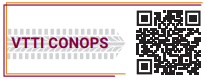 Hanowski, Krum, and Mabry